ACLS Updates
Adult Services Committee 
April 10, 2024
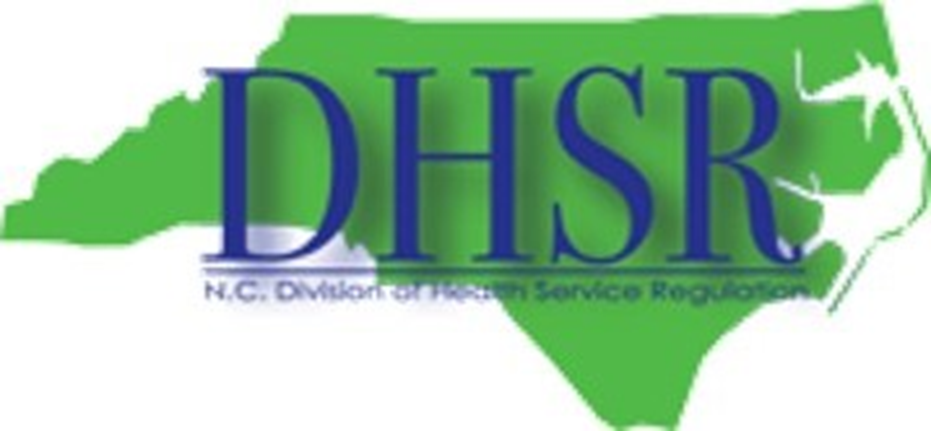 Division Of Health Services Regulation
Adult Care Licensure Section
Adult & Family Care Home Rule Changes Readoption effective April 1, 2024
Adult Care Home
10A NCAC 13F .0702 Discharge of Residents 
10A NCAC 13F .1307 Special Care Unite Resident Profile and Care Plan 
Family Care Home
10A NCAC 13G .0705 Discharge of Residents 
10A NCAC 13G .1301 Use of Physical Restraints and Alternatives
Link to ACH & FCH rules :  ACLS website
ACLS sent communication to licensed providers & DSS partners dated March 15, 2024
ACLS training provided for DSS Partners on March 14, 2024
PowerPoint & recorded training posted on DSS SharePoint
Friendly Reminders: Monitoring & Complaint Investigation Logs
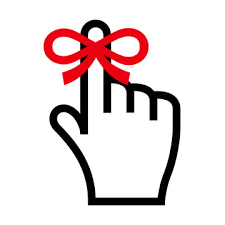 3rd Quarter Logs due April 15, 2024
Submit to the ACLS regional team email address
Both logs are to be submitted 
If there were zero complaint investigation for any quarter, document “no CIs this quarter” on the appropriate tab.
SharePoint Resources:
Monitoring logs: Quarterly Focused Monitoring (sharepoint.com)
Complaint Investigation Logs: Complaint Investigation (sharepoint.com)
Reminders: Documenting Outcomes on Quarterly Logs
[Speaker Notes: **]
Upcoming Training Opportunities
Complaint Investigation Training May 2 - 3, 2024 Greensboro, NC – Guilford Co. DSSRequires online registration through NC TermsRegistration dates:	Opened 3/22/24	Closes 4/26/24 Target audience: AHS & AHS SupervisorsQuestions: DHSR.AdultCare.Training@dhhs.nc.gov
DSS Bi-Monthly Training/Updates
Target audience: AHS, AHS supervisors
Discussion/training topics: 
Adult and Family Care Home rules changes effective June 1, 2024
Accounting For Resident's Personal Funds
The workshop will be conducted via MS teams and registration is not required in NC terms. 
The meeting access link will be sent out when we get closer to the event date.
This workshop is not mandatory, but we certainly hope to see you there!
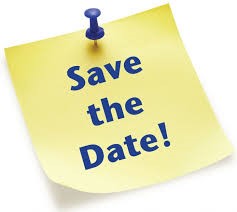 Thursday, May 9, 2024
9:30am- 11:45am
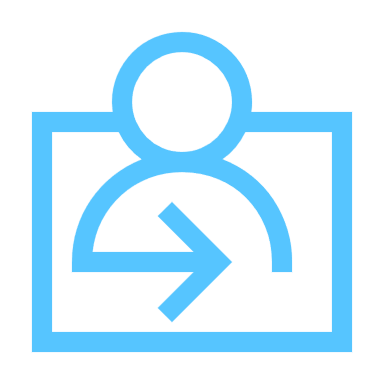 ACLS Contacts
Tamara Talbot-Winstead, RN, BSNACLS Training Manager/County Liaisontamara.talbot@dhhs.nc.gov(910)-305-4816
Training needs and resources, staffing updates and SharePoint access:   DHSR.AdultCare.Training@dhhs.nc.gov 

For general non-urgent questions: DHSR.AdultCare.Questions@dhhs.nc.gov